Monnayeurs
Monnayeur pour appareil à friandises. Brevet FR2719144
Ce monnayeur simple peut recueillir une pièce ou plusieurs pièces identiques.
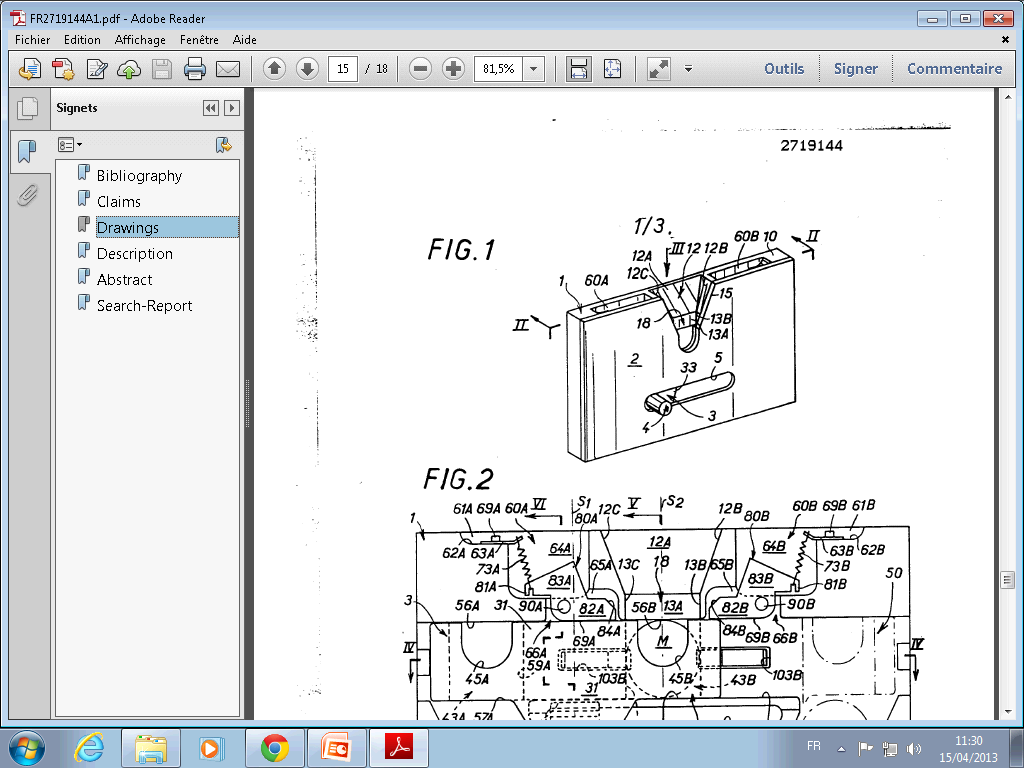 Zone d’introduction de la pièce
Tige de manœuvre 4 de la culasse 3
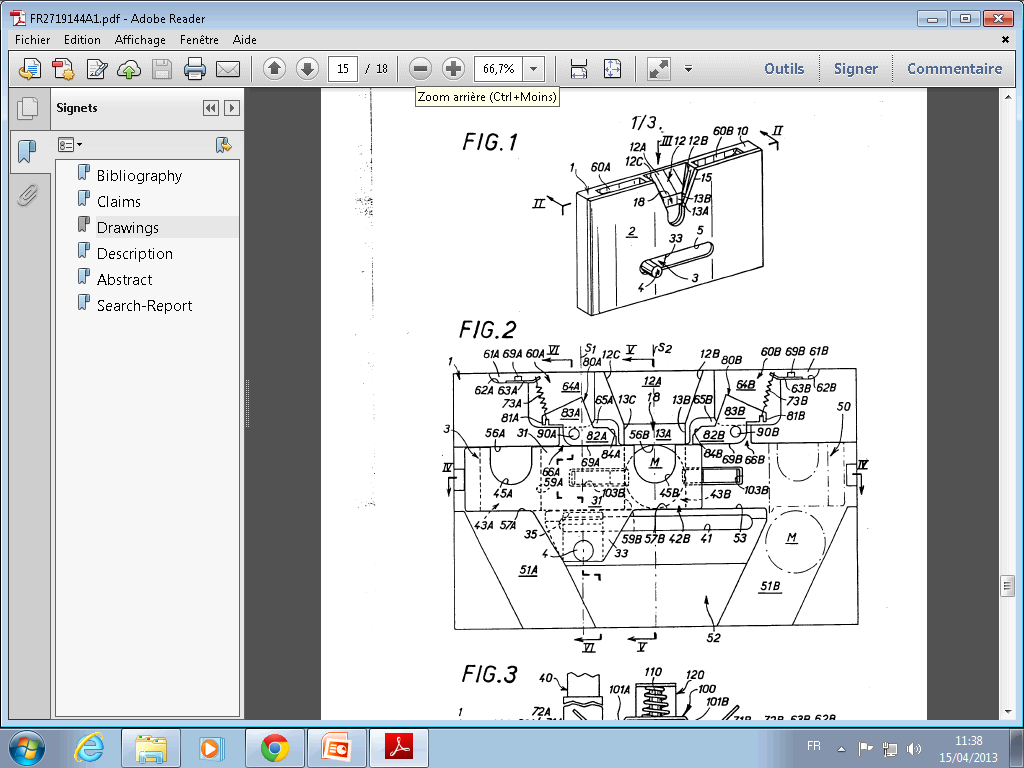 Plan de symétrie de la culasse 3
Vue suivant II, plaque 2 enlevée
Culasse 3 en position gauche
Pièce de monnaie
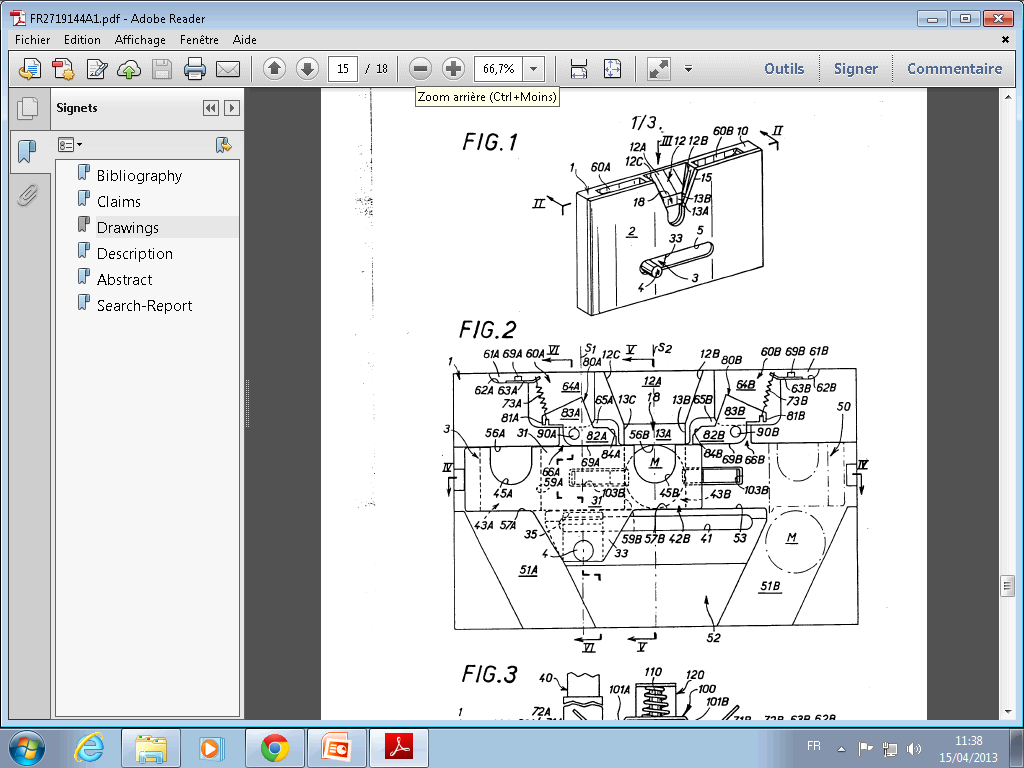 La came 80B a tendance à basculer dans le sens antihoraire sous l’effet du ressort 73B. Quand on a mis une pièce, on pousse la culasse 3 vers la droite. Si la pièce est de taille correcte, elle fait basculer la came dans le sens horaire et on peut pousser la culasse 3 jusqu’à la position extrême droite. A ce moment la pièce tombe dans le couloir 51B.
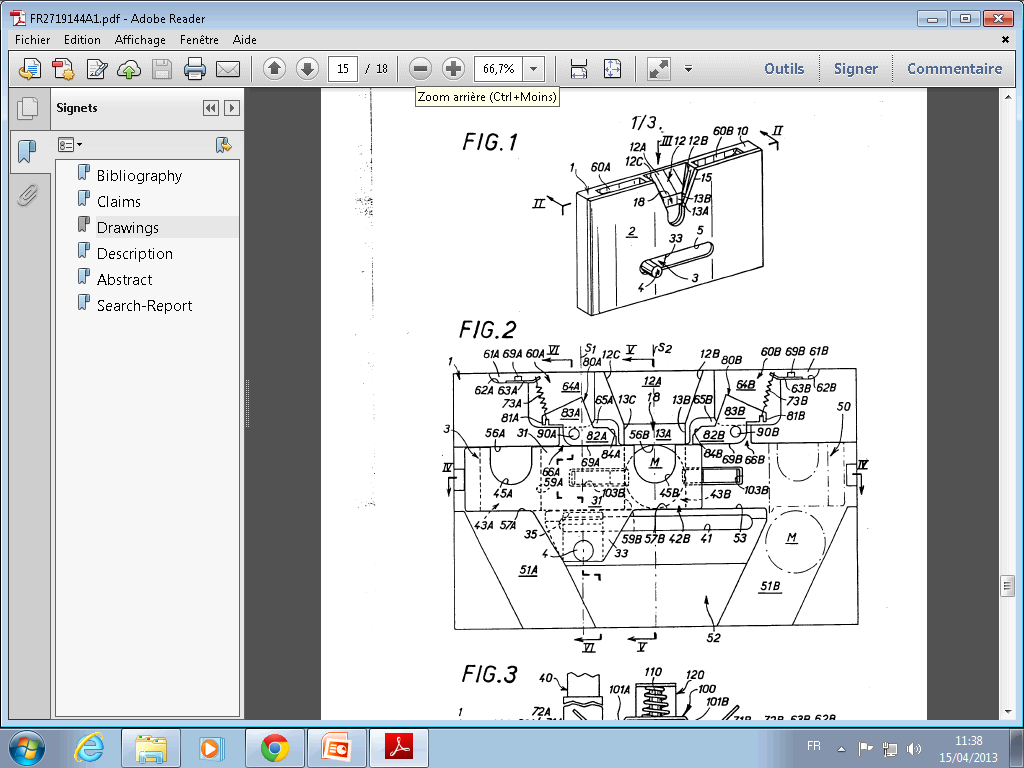 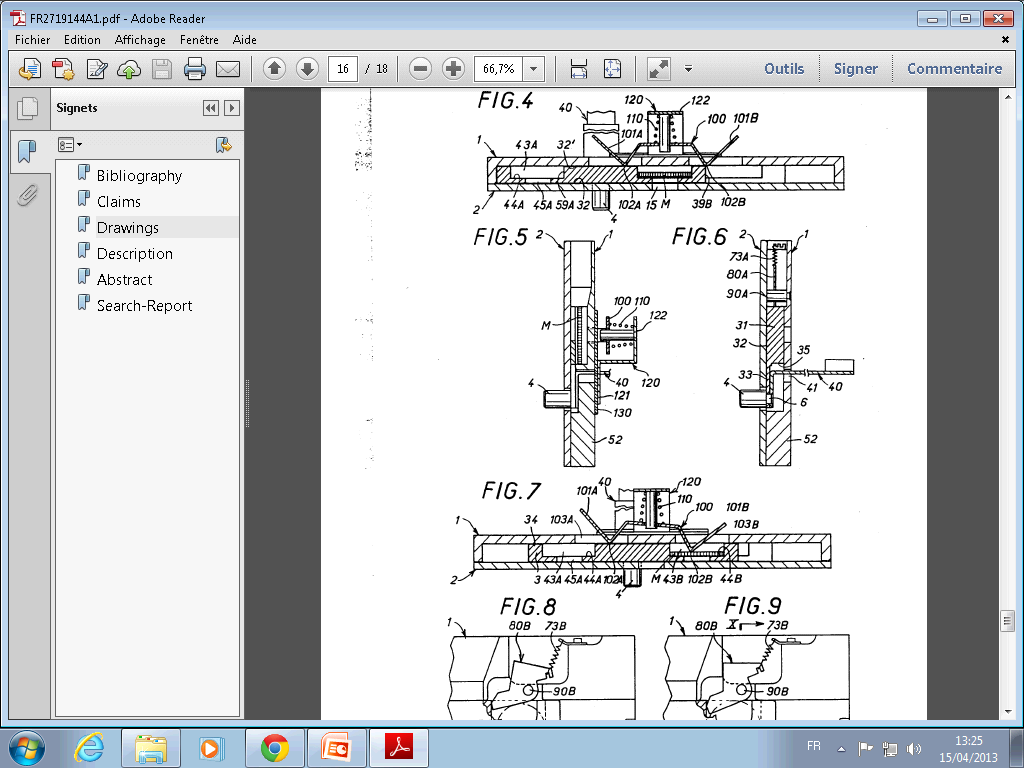 Le bras 40 relié à la culasse 3 sert à libérer l’article acheté quand on pousse la culasse 3 vers la gauche ou la droite.
Coupe VI-VI
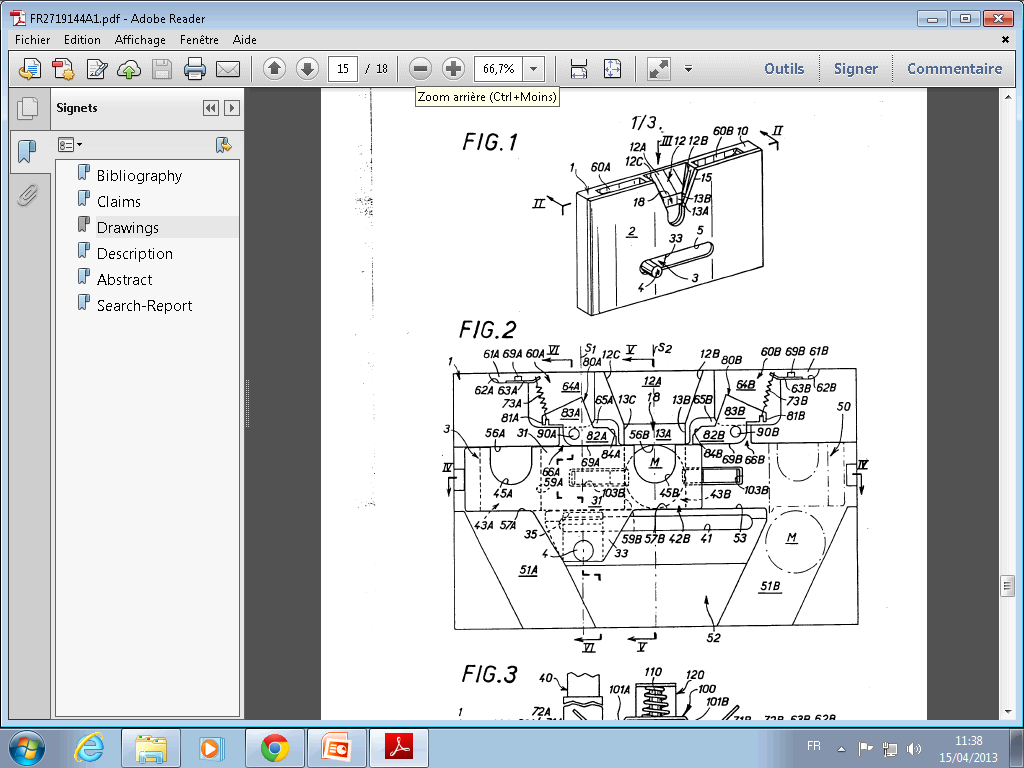 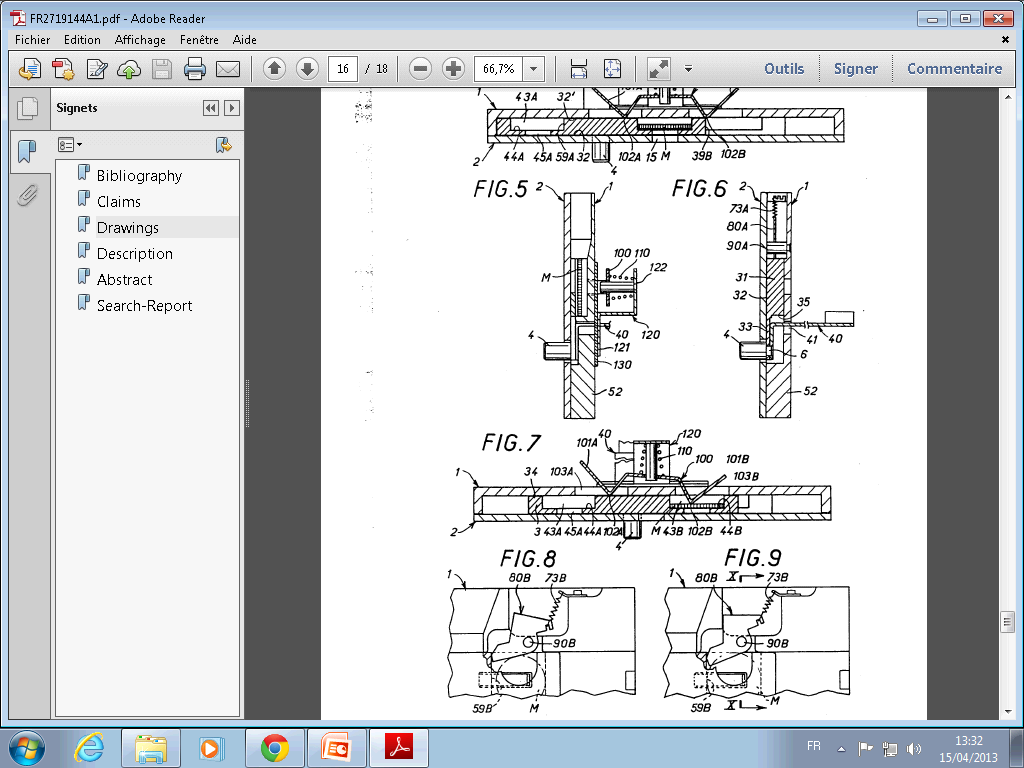 La lame-cliquet 100 pousse la pièce au fond de la culasse 3
Coupe IV-IV
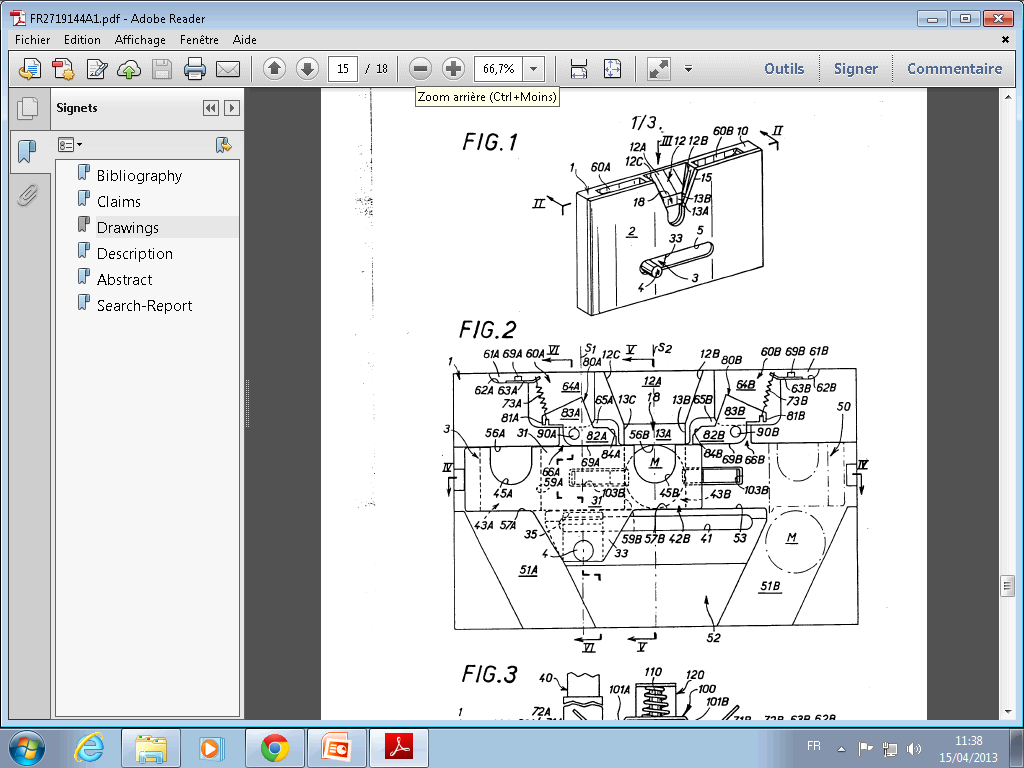 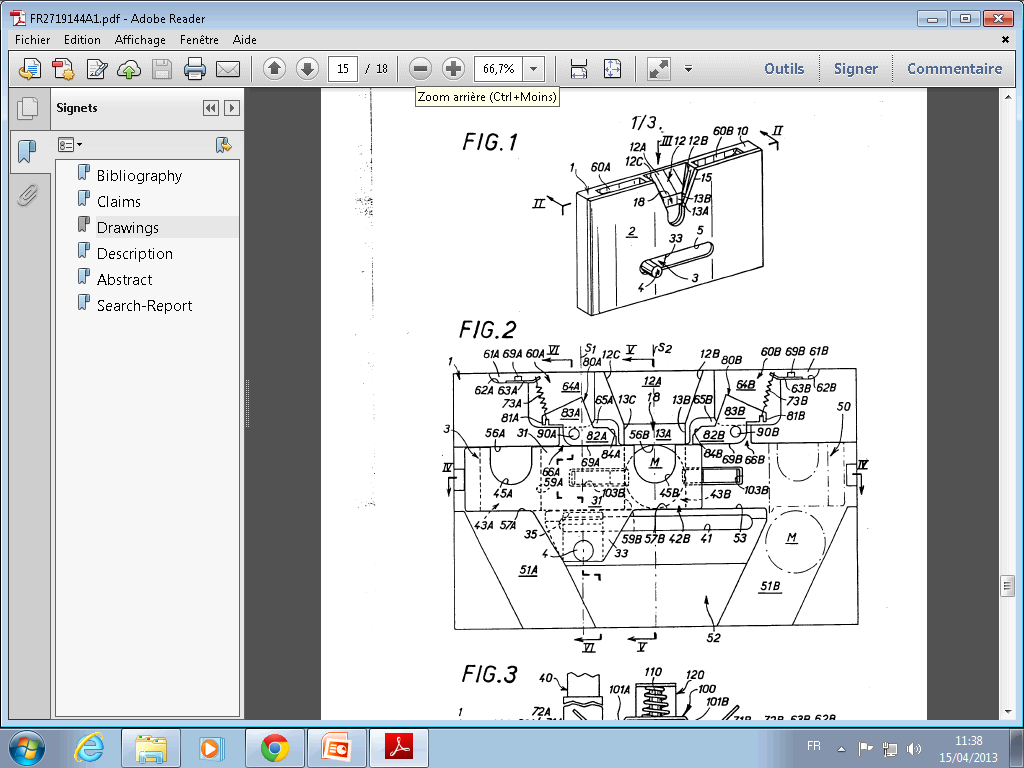 Si la pièce est trop grande, la culasse 3 ne peut pas du tout bouger vers la droite. On peut récupérer la pièce dans ce cas.
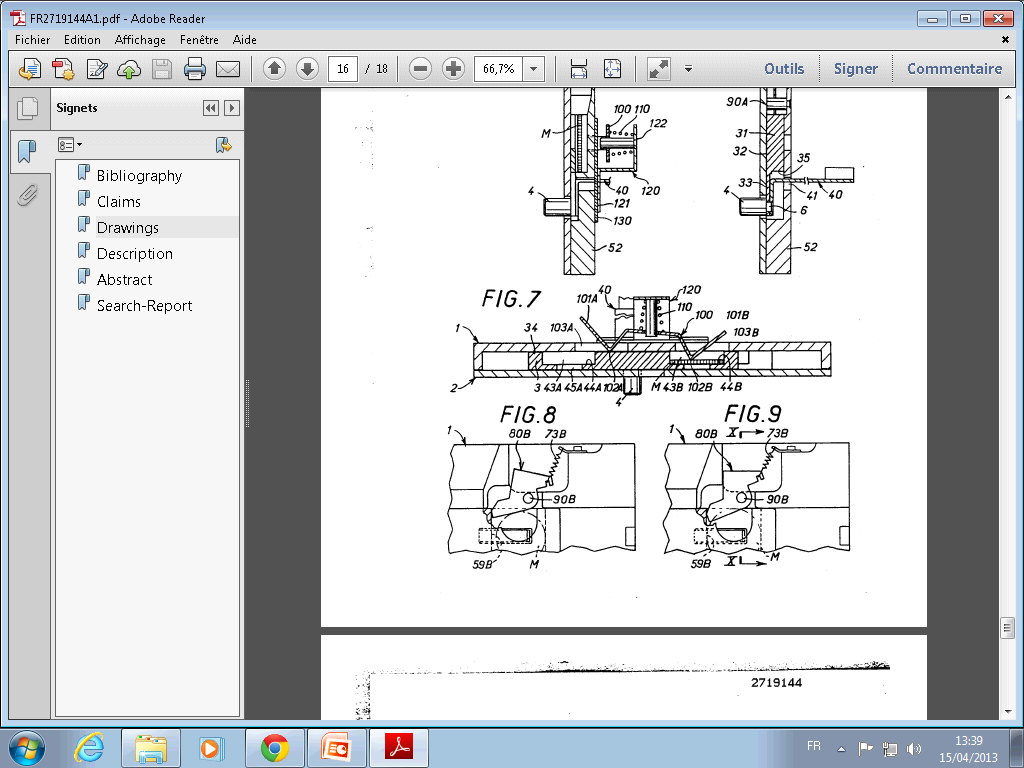 Quand la pièce est trop petite ou quand il n’y a pas de pièce, la came 80B bloque le mouvement de la culasse.
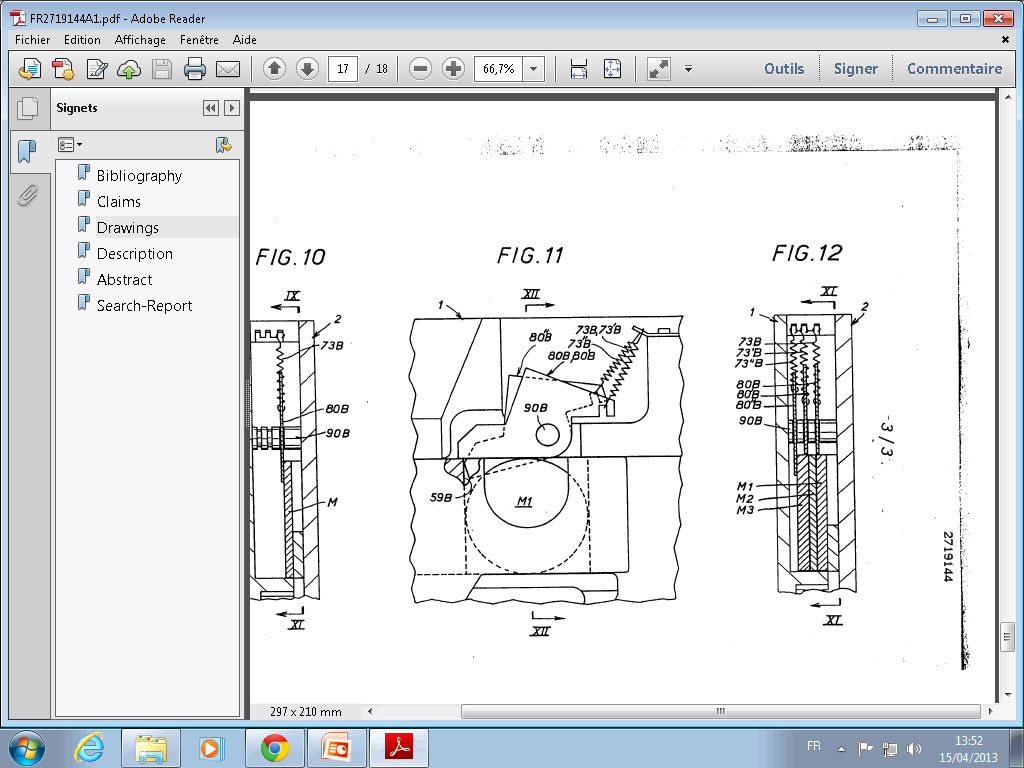 Le système peut fonctionner avec plusieurs pièces identiques. Il suffit de mettre plusieurs  cames. Si  une des pièces n’a pas le bon diamètre ou la bonne épaisseur, une des cames bloque la culasse.
Parcmètre. Brevet FR2471634
Les parcmètres ont été introduits en France en 1971 (voir le site linternaute)
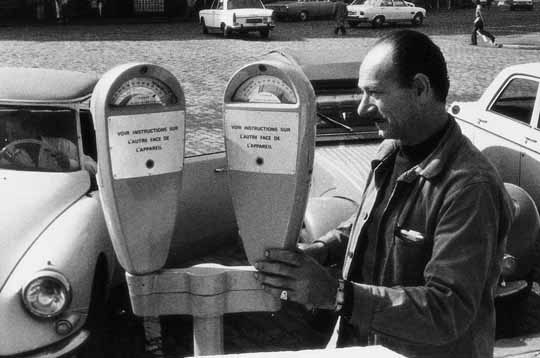 Au départ, il y avait un parcmètre par voiture. L‘automobiliste mettait des pièces dans l’appareil, et une aiguille indiquait le temps de stationnement disponible.
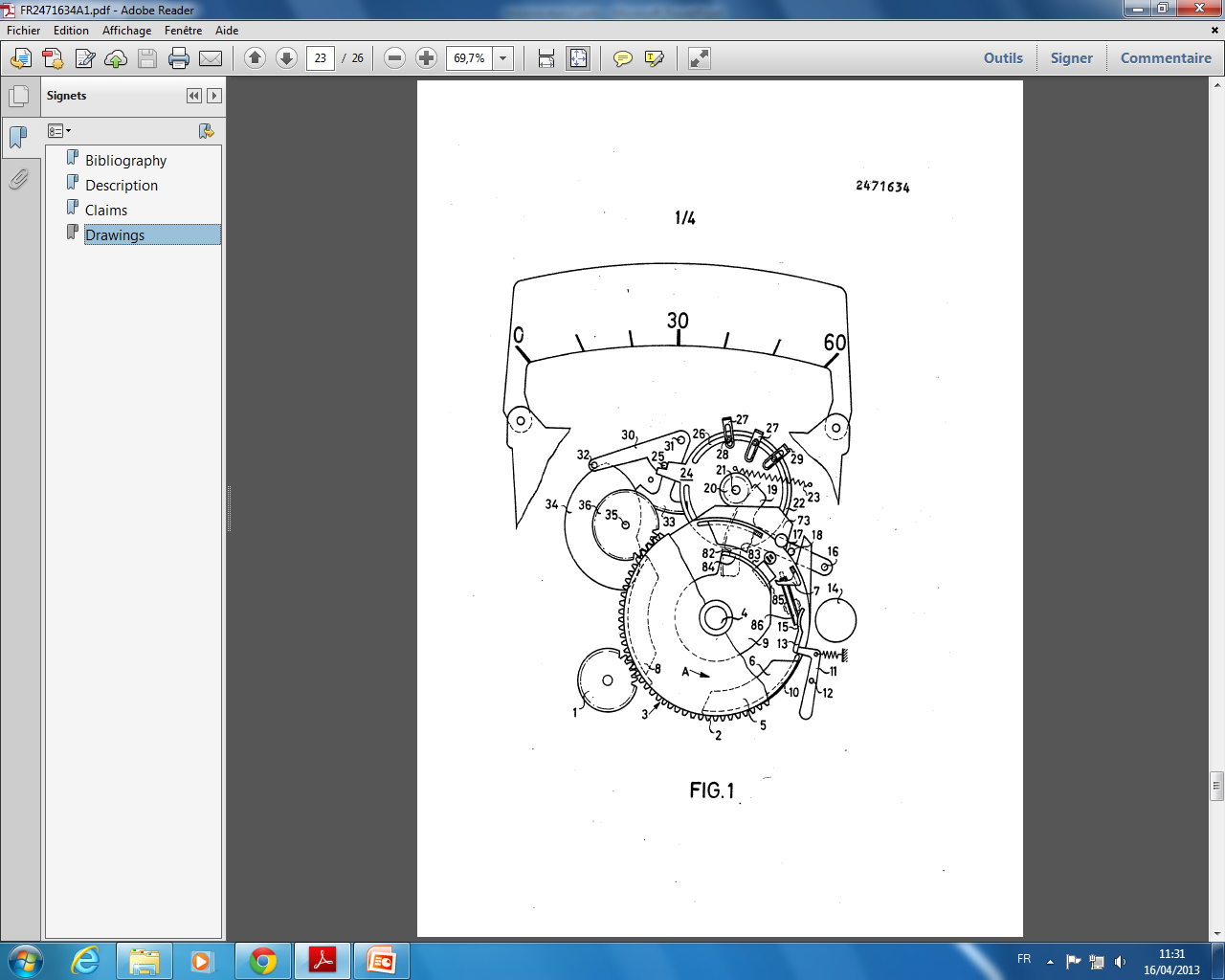 La platine support 73 et le segment de guidage 9 restent fixes.
La roue dentée 1 est entraînée par un ressort ou par un autre mécanisme, elle entraîne l’élément  transporteur de monnaie 3, qui tourne dans le sens trigonométrique.
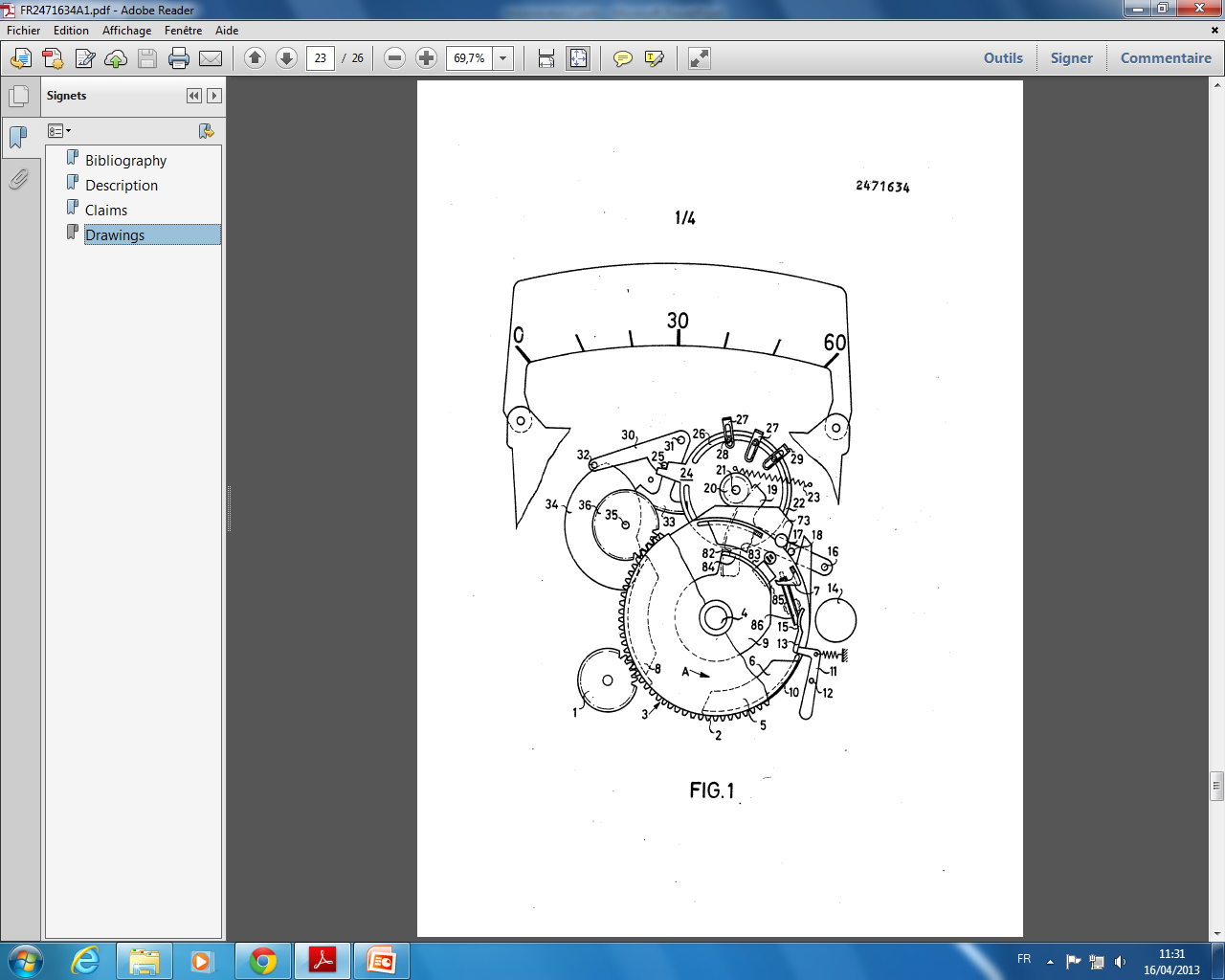 Si on ne met pas de pièce, l’élément 3 ne tourne pas, le levier d’arrêt 11 bloque le bord de blocage 10 de l’élément 3.
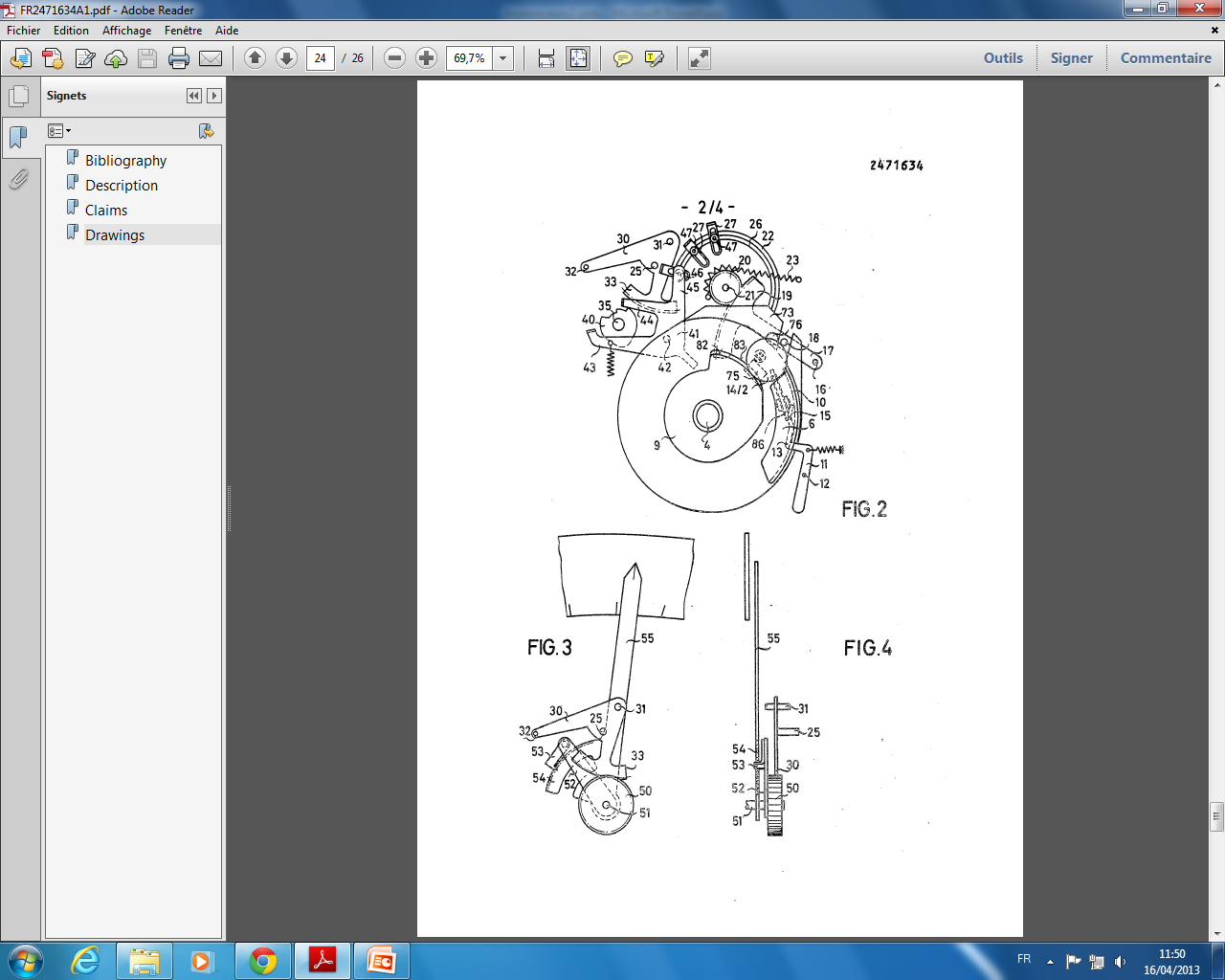 2- La pièce appuie sur l’ergot 18 qui fait tourner le levier d’exploration 17 dans le sens horaire. A noter que l’angle de rotation du levier 17 est fonction de la taille de la pièce.
Axe fixe
1- Quand on met une pièce, le levier 11 tourne dans le sens trigo autour de l’axe fixe 12 et libère l’élément 3 et le segment transporteur de monnaie 6, qui tournent de 120 °
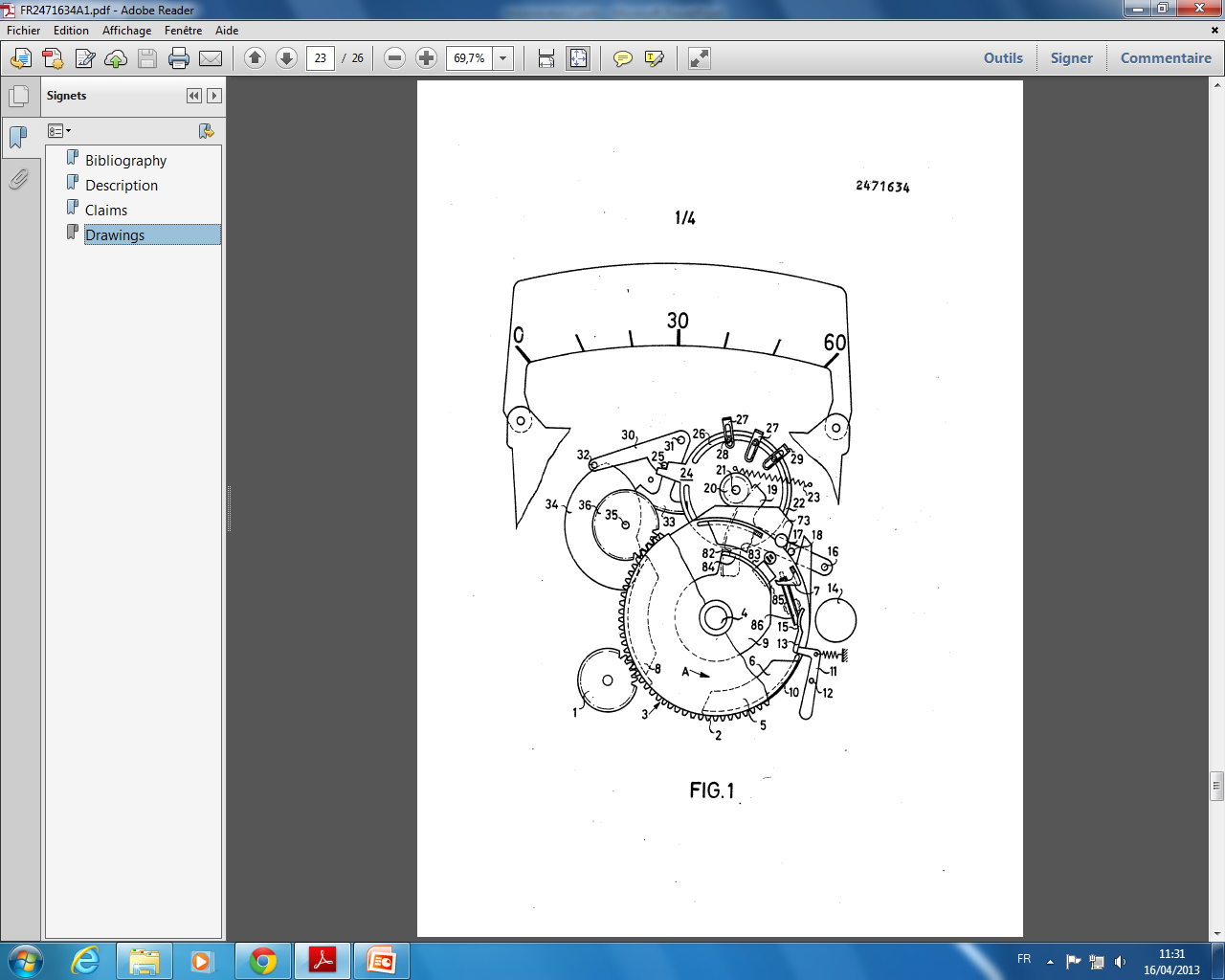 Position initiale
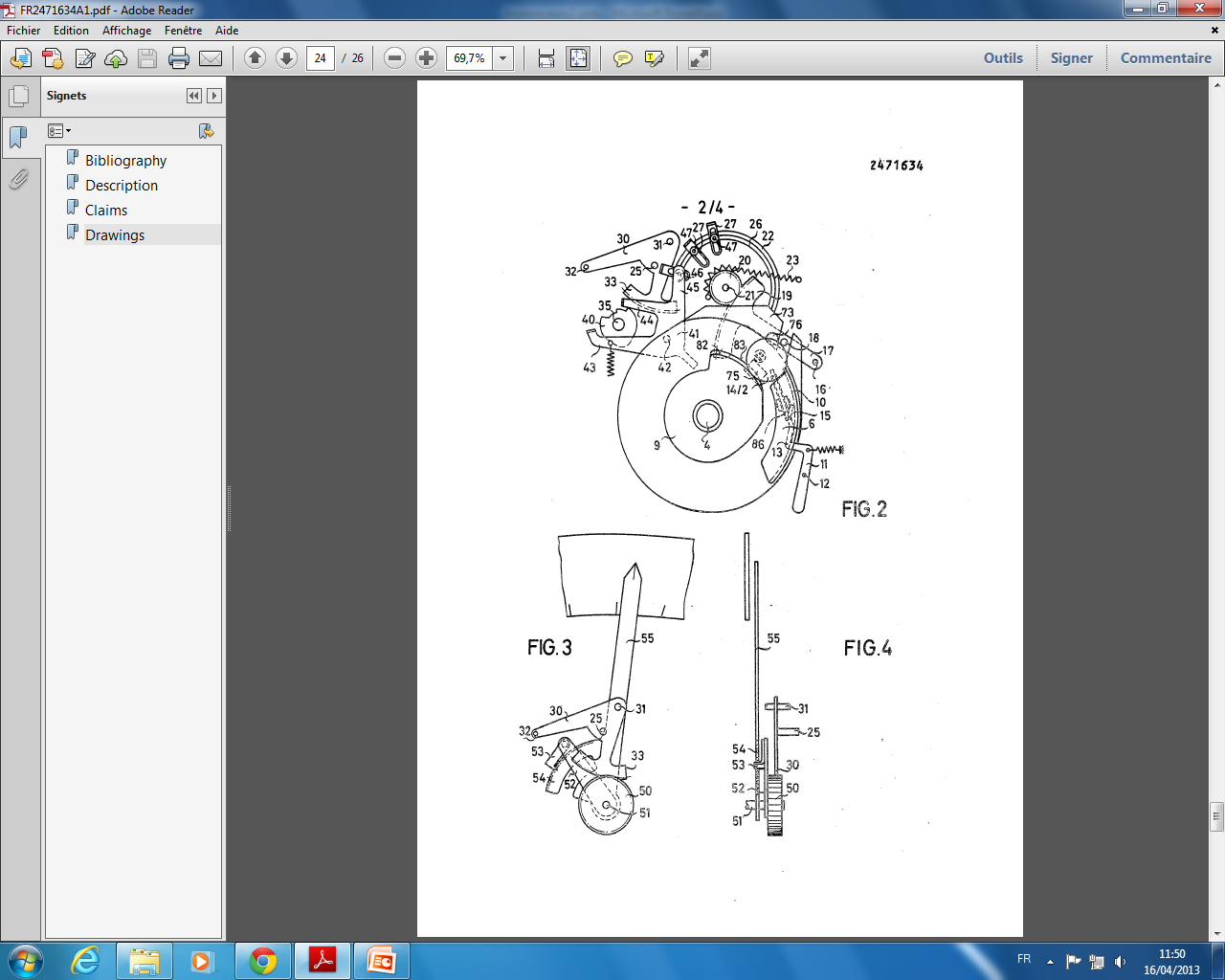 Le secteur denté 19 du levier 17 fait tourner la roue 21 et le disque de réglage 22 dans le sens trigonométrique, contre l’effet du ressort 23, qui a tendance à faire tourner le disque 22 dans le sens horaire.
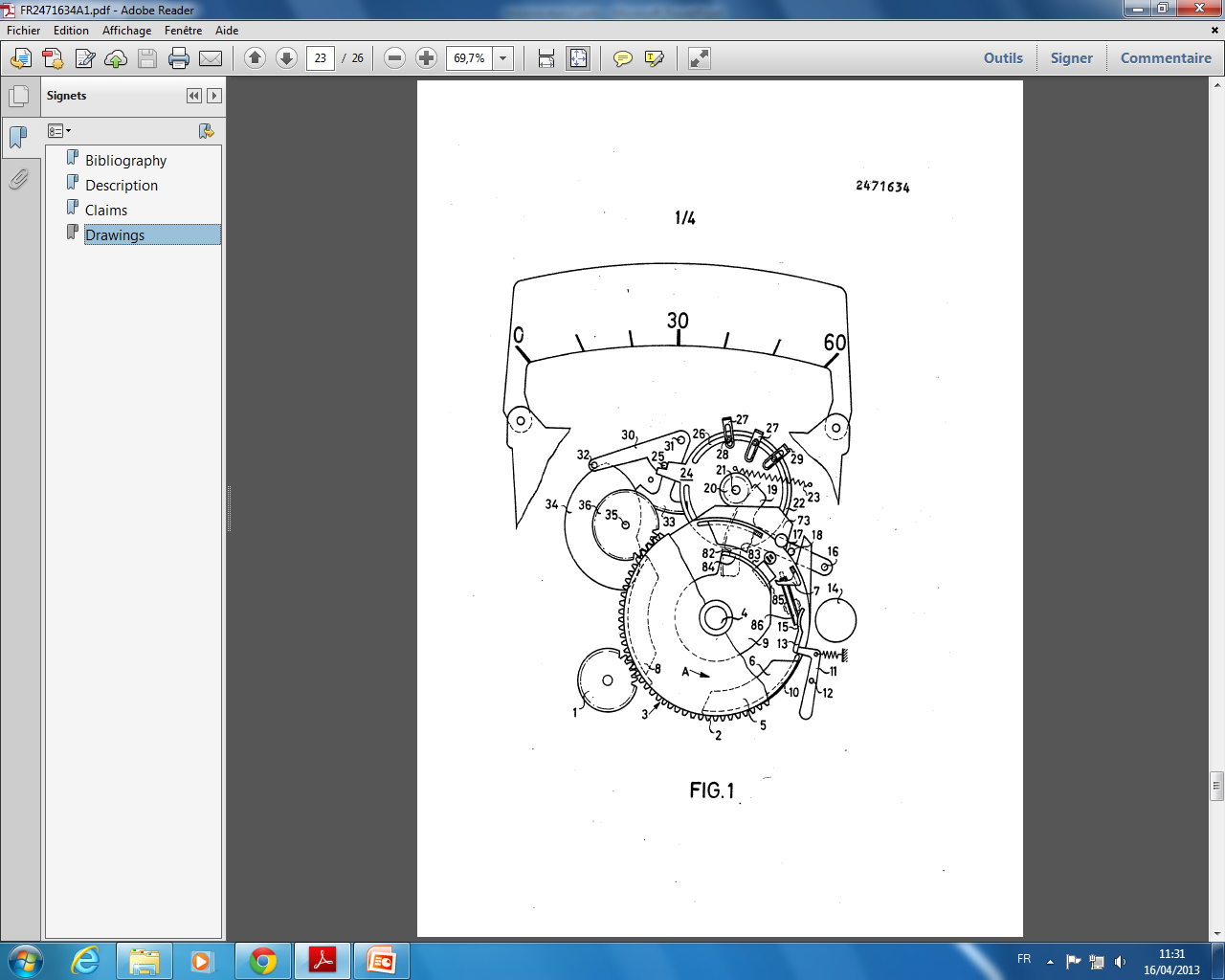 En position initiale, le disque 22 était bloqué en rotation par l’ergot 25 du levier de réglage 30.
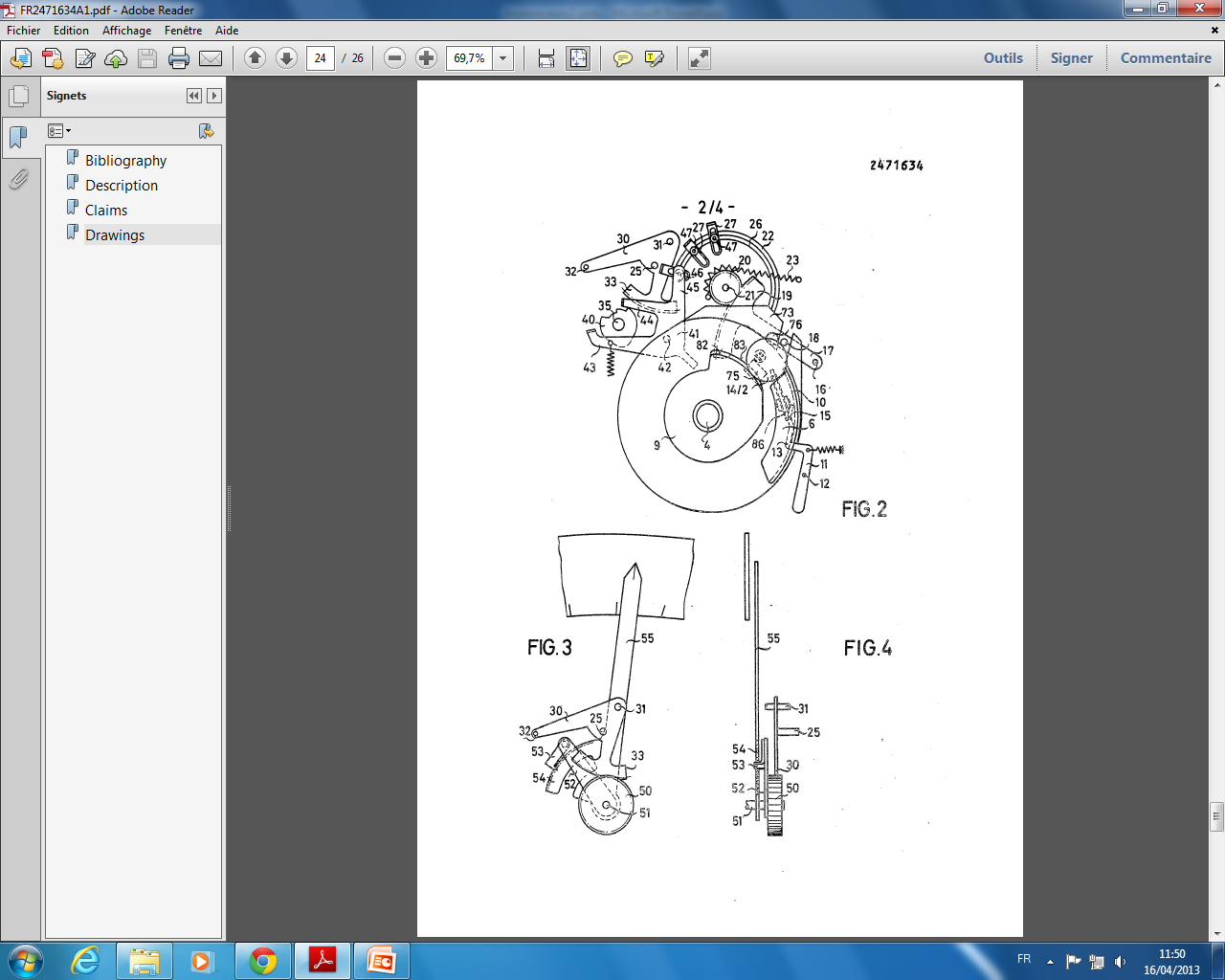 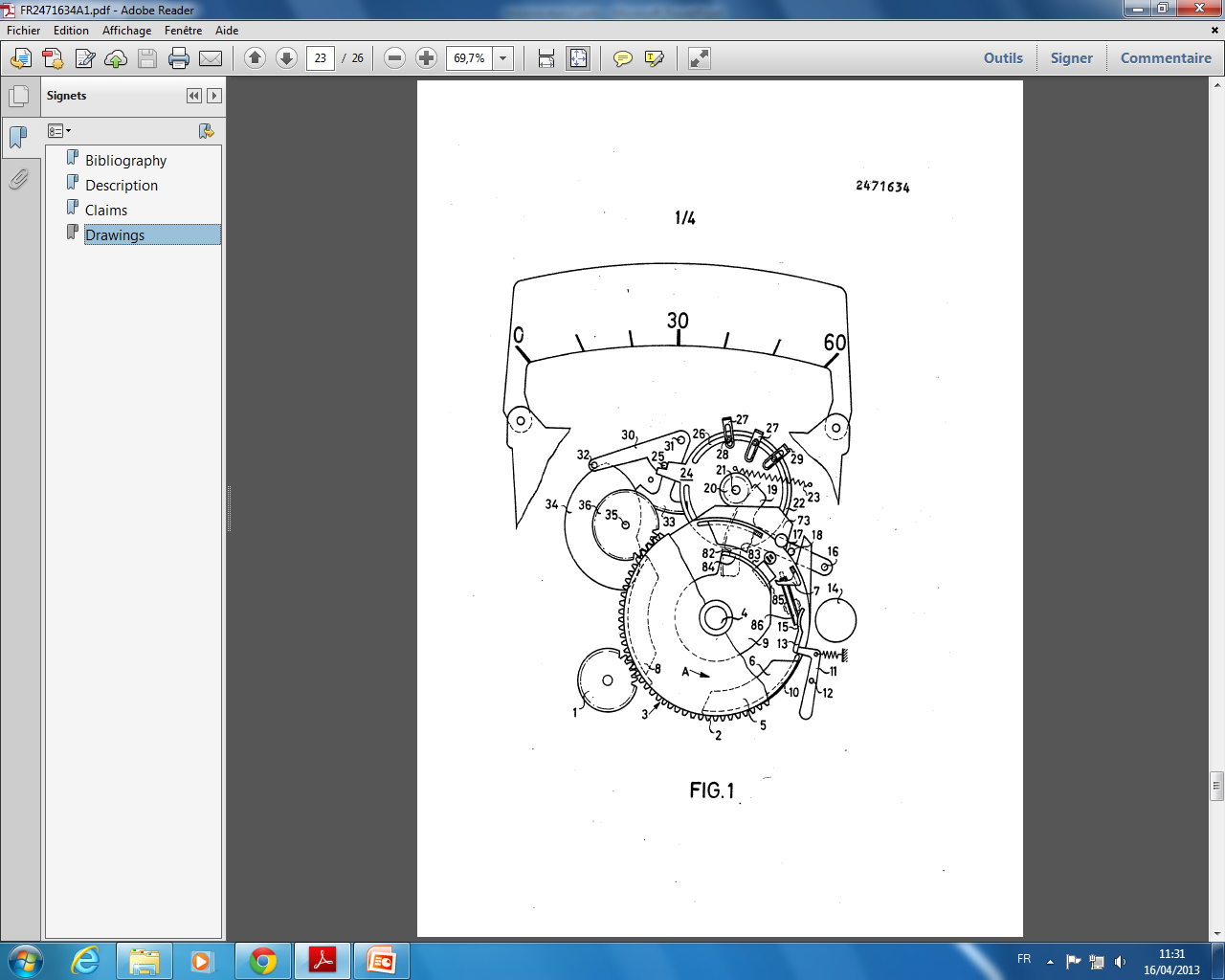 Après avoir introduit  la pièce, l’élément 3 tourne de 120°. Dans le même temps, entraînée par l’élément 3, la roue 36 fait un tour complet dans le sens horaire. Cette roue entraîne les cames 34 et 40 en rotation, ce qui fait faire des allers retours au levier de réglage 30 qui tourne autour de l’axe fixe 31, et au levier explorateur 41 qui tourne autour de l’axe fixe 42.
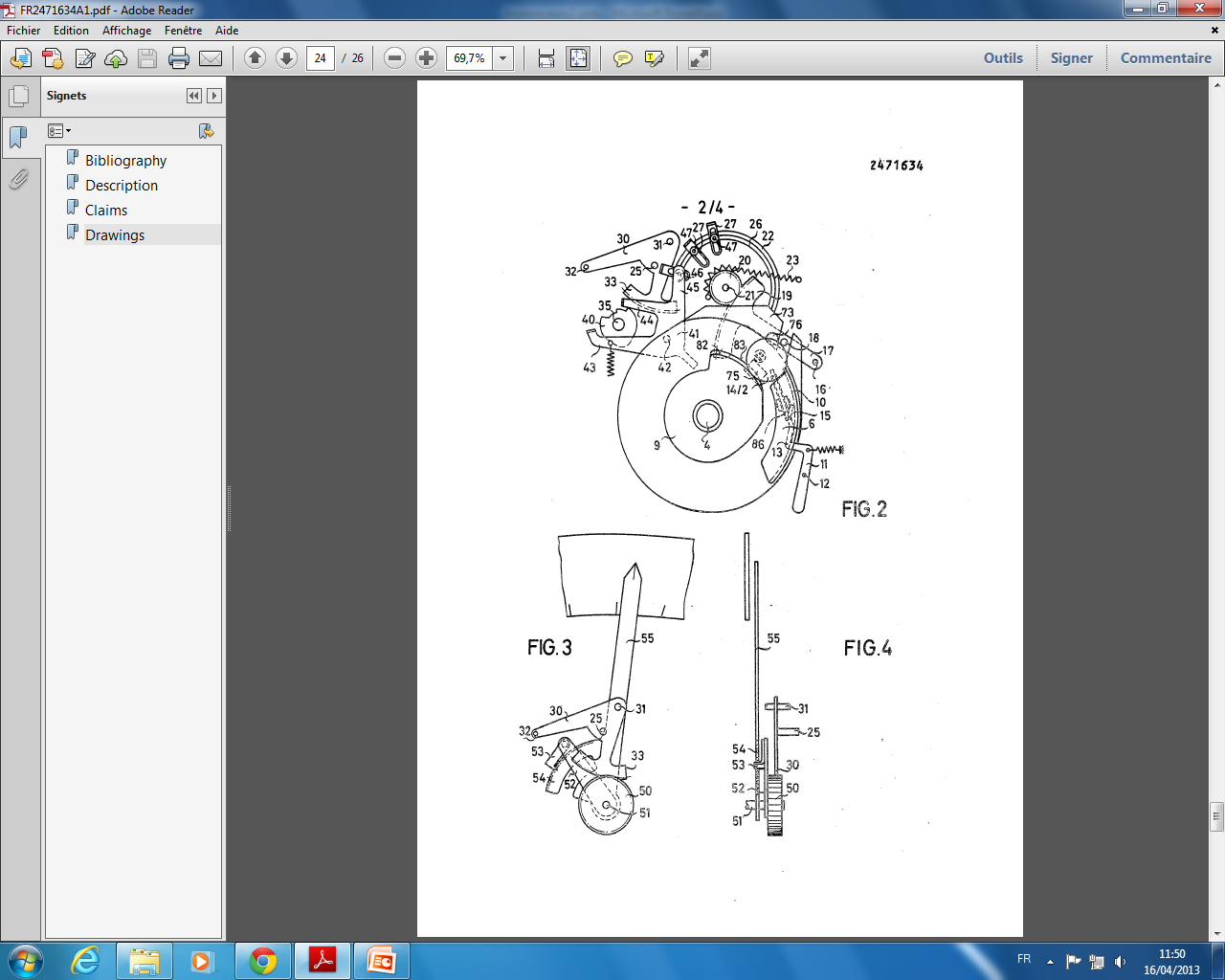 Quand la roue 22 a tourné d’un certain angle fonction de la taille de la pièce, le levier 41 vient bloquer le disque 22 à l’aide d’un des ergots 47 des éléments de réglage 27. Si la taille  de la pièce introduite n’est pas bonne, le bec d’arrêt 46 ne correspond avec aucun des ergots 47 et le disque 22 est ramené en position initiale  par le ressort 23.
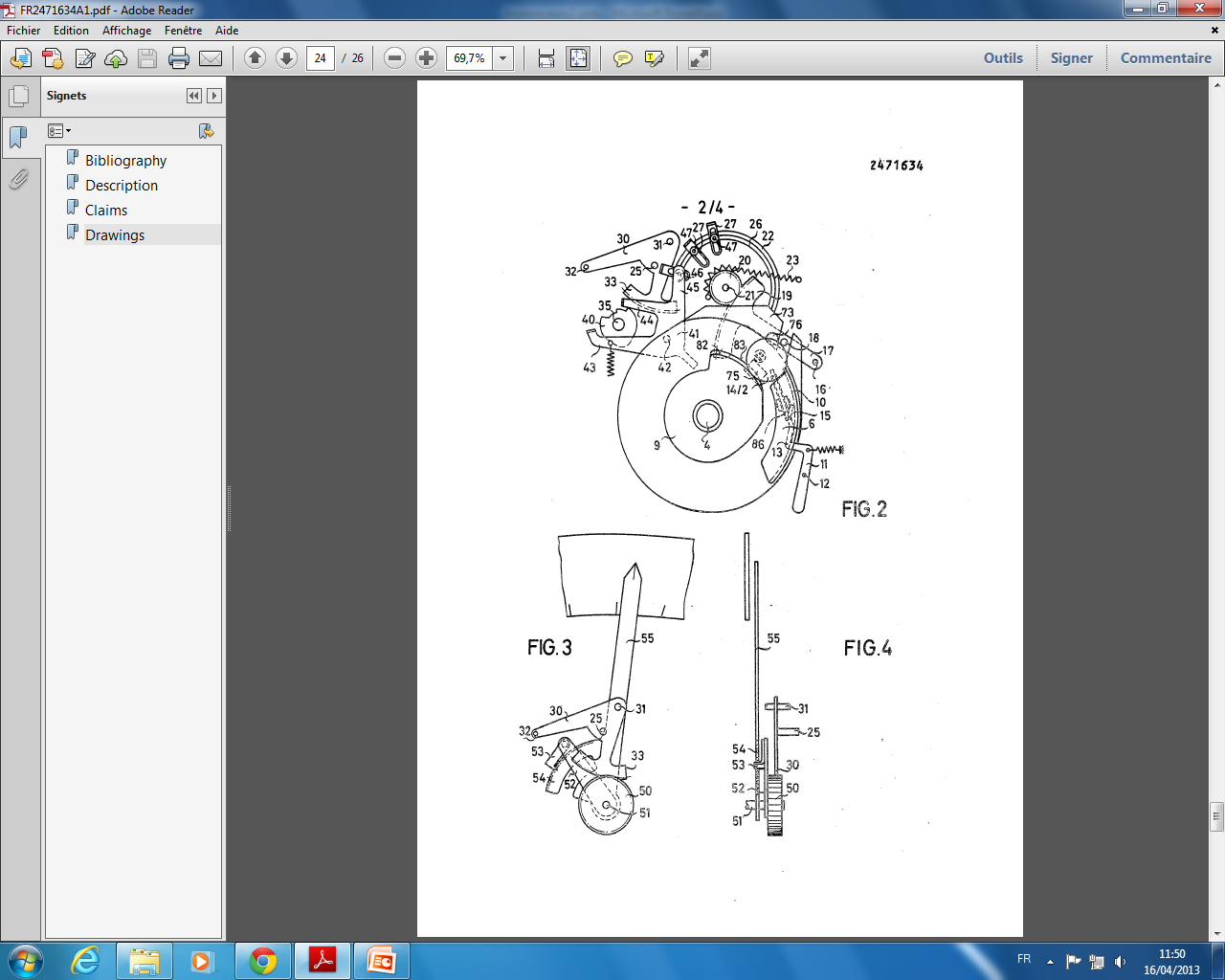 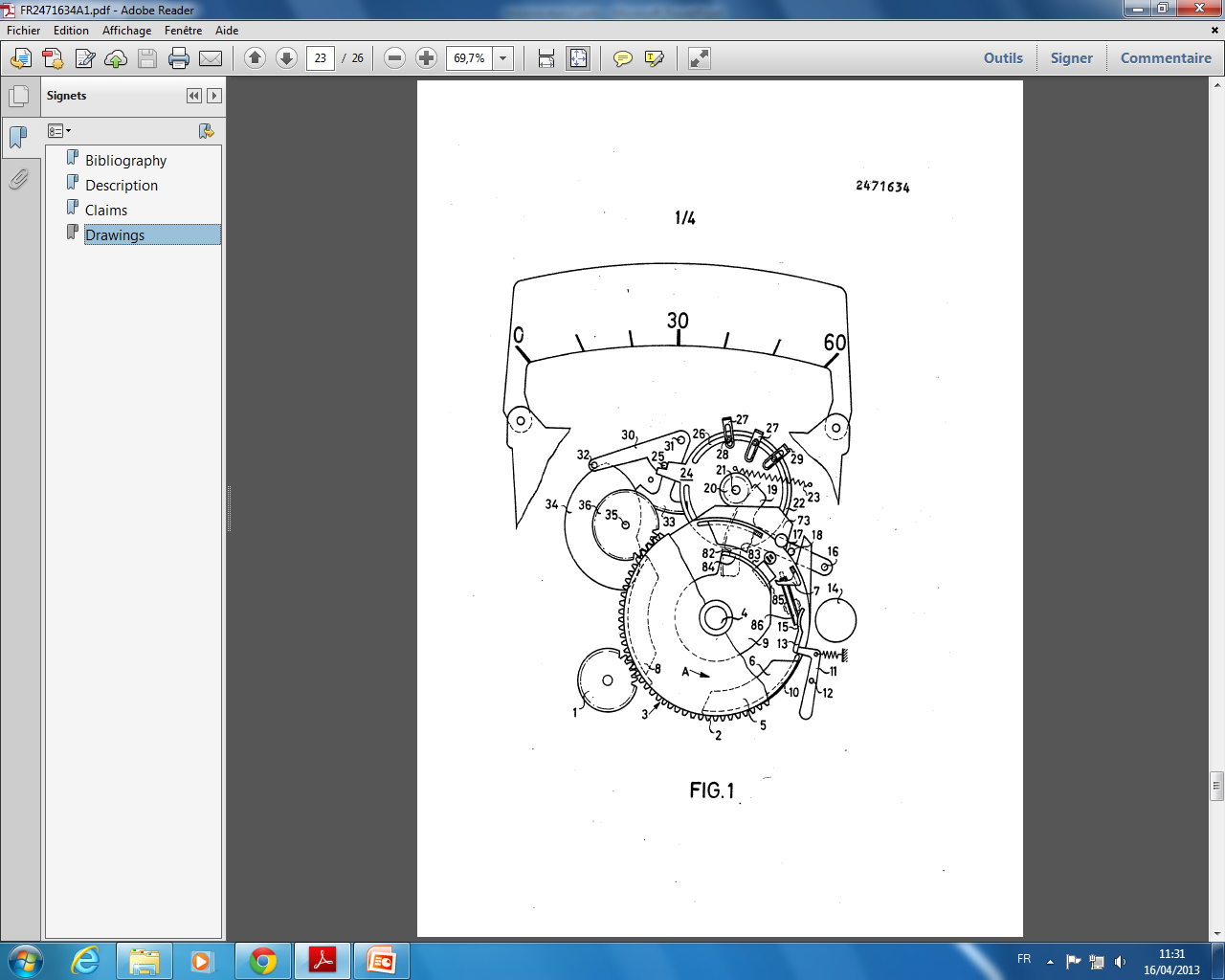 Ensuite le levier de réglage 30 parcourt un certain angle jusqu’à ce que l’ergot 25 vienne en contact avec un élément de réglage 27. Chaque élément de réglage a une disposition radiale différente sur le disque 22, correspondant à un angle différent parcouru par le levier 30. C’est ainsi qu’on obtient un temps de stationnement différent pour chaque taille de pièce.
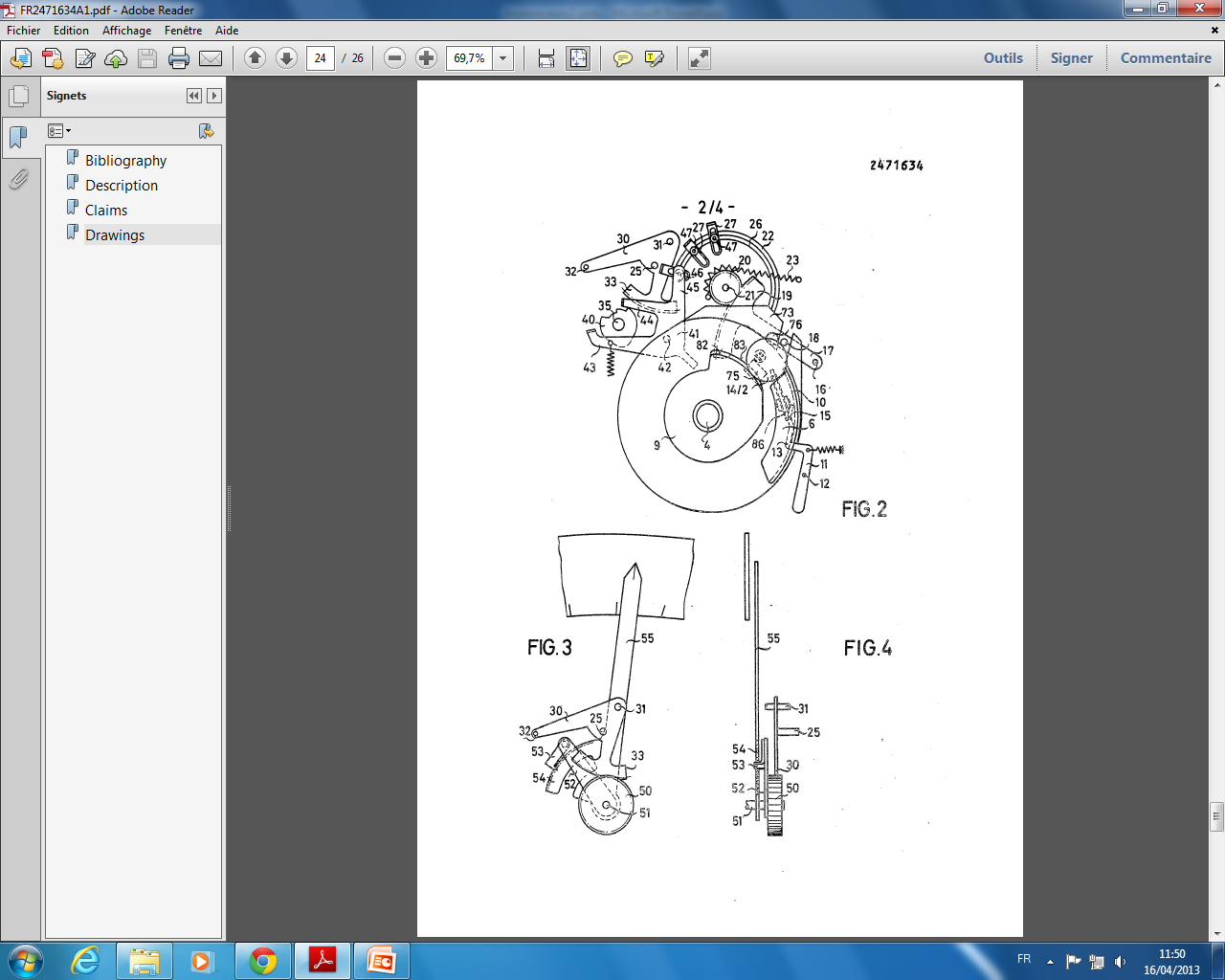 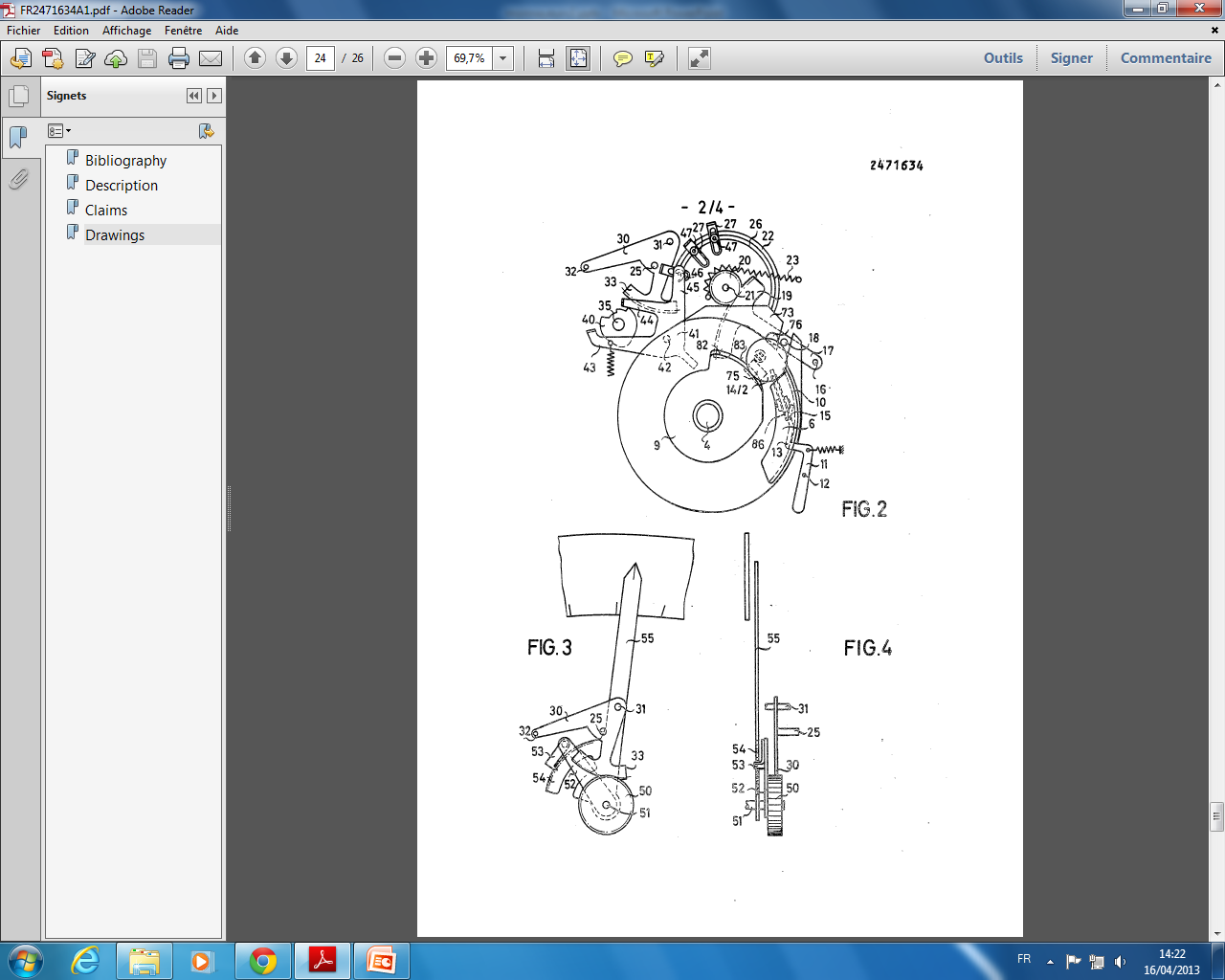 Quand le levier 30 parcourt cet angle dans le sens trigonométrique, le secteur denté 33 lié à ce levier fait tourner la roue 50 liée au levier 52 et au cliquet 53 dans le sens horaire. Le cliquet entraîne en rotation la roue à rochet 54 et l’aiguille 55, qui indique un temps de stationnement disponible.